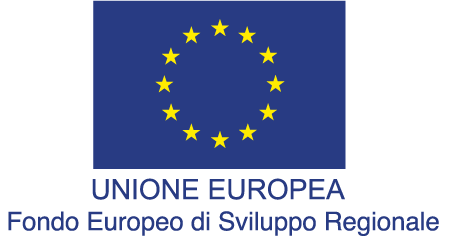 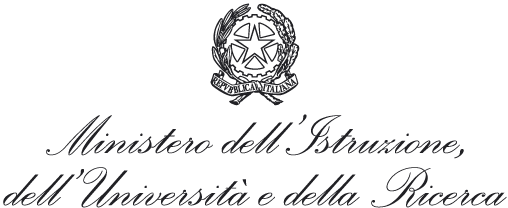 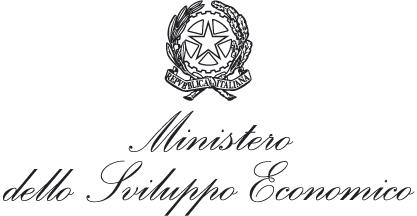 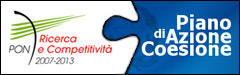 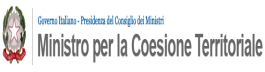 “MODISTA  - Esperti in Monitoraggio delle Infrastrutture Ferroviarie” PON03PE_00159_6
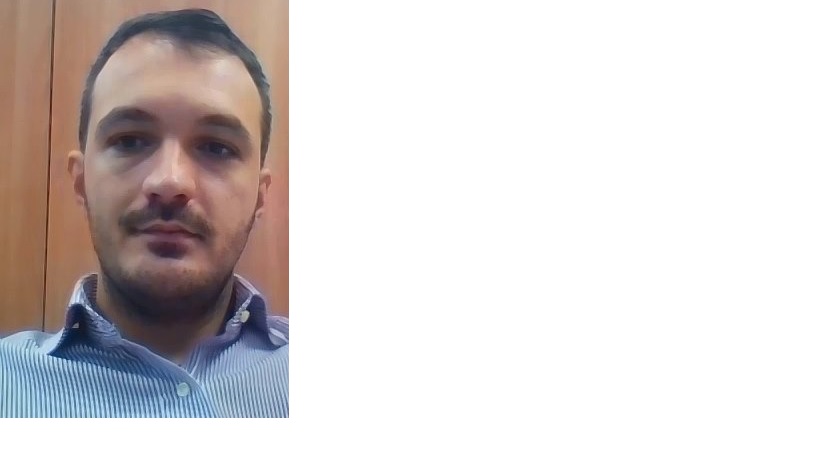 Gennaro De Biase
Nato a Mugnano di Napoli il 07/06/1984
Laurea Triennale in Ingegneria Elettrica
Studente Laurea Specialistica in Ingegneria Elettrica
Borsa di studio per il progetto MODISTA
Stage di formazione in ANSALDO STS presso l’ente INNOVATION
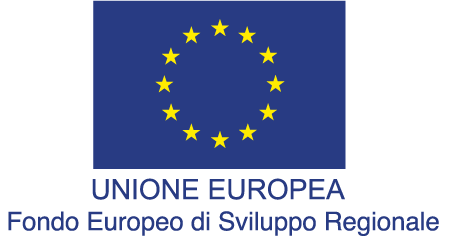 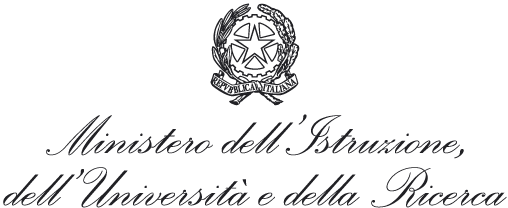 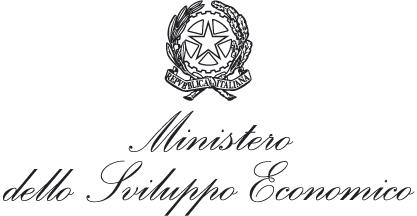 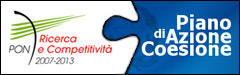 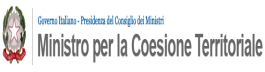 Attività di stage presso l’ente Innovation di ANSALDO STS.
Analisi del capitolato tecnico di progetto e studio dei deliverable;
Ricerca e studio di articoli scientifici;
Studio su sensori e Wireless Sensor Networks (WSNs);
Definizione e dimensionamento dei componenti del sistema di misura per i test in campo;
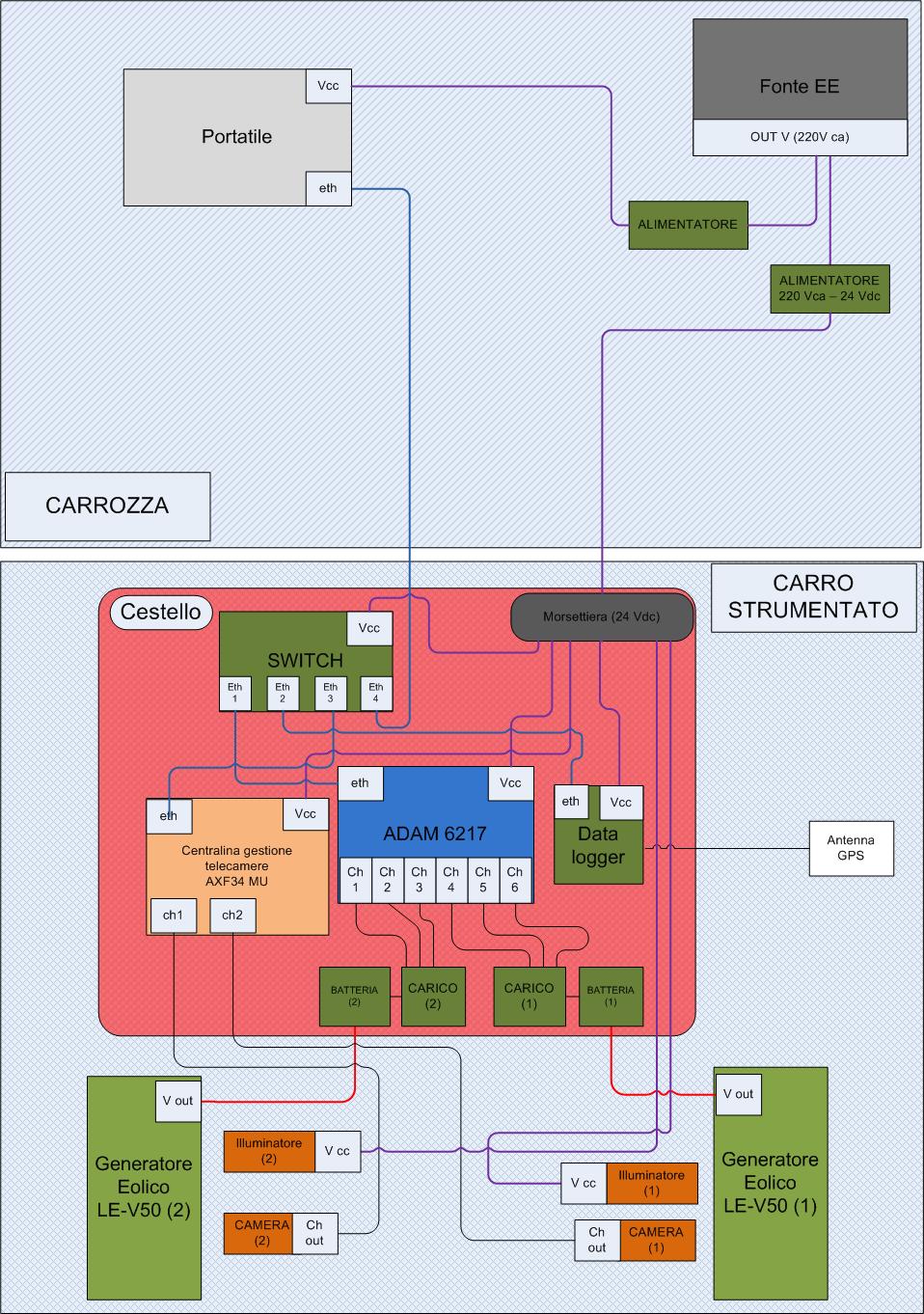 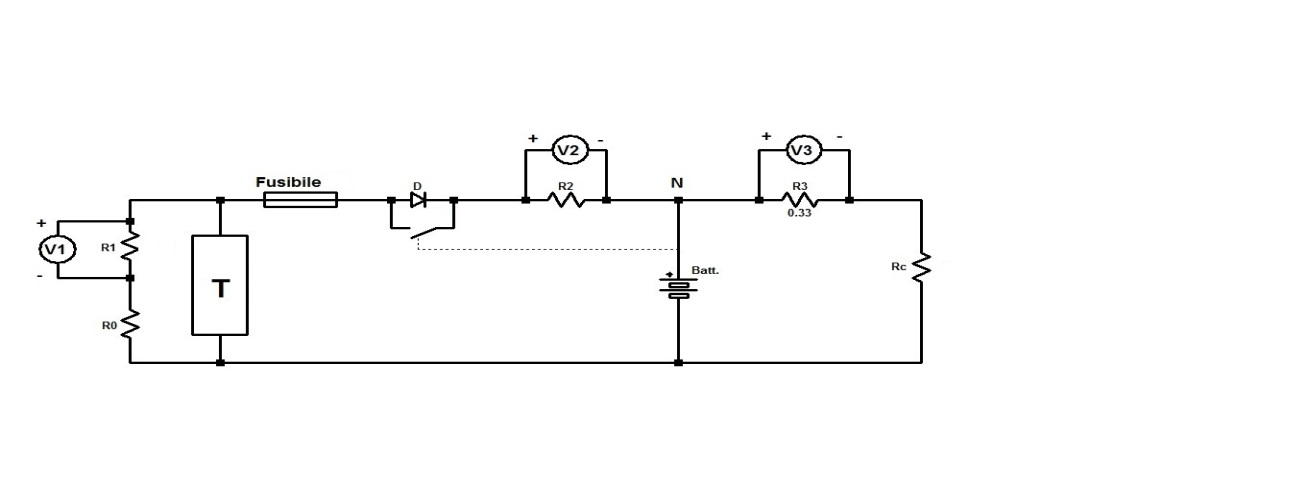 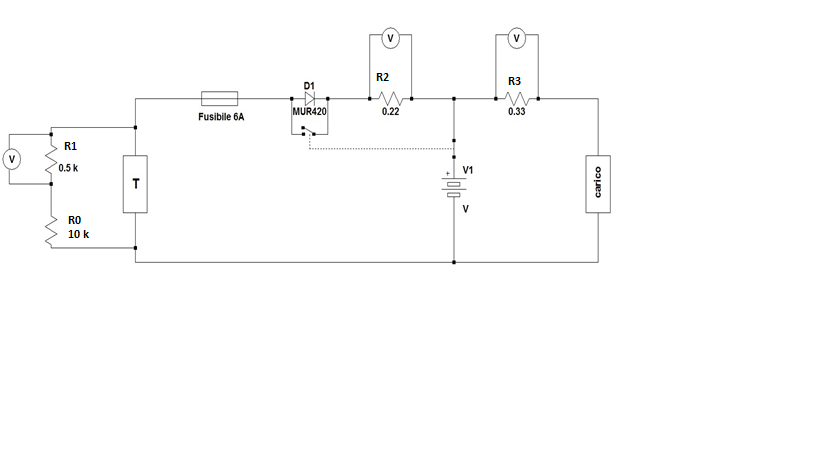 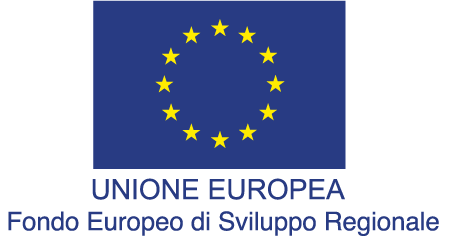 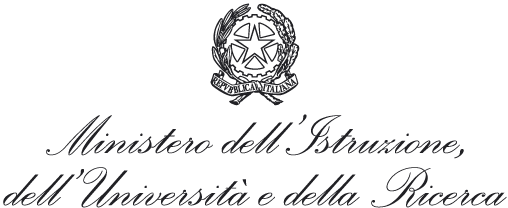 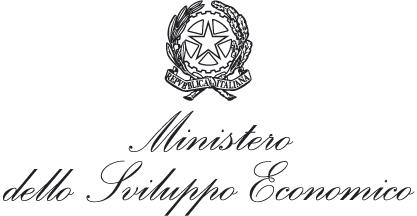 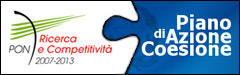 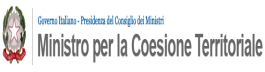 Attività di  laboratorio e su campo ai fini dell’applicabilità delle green technologies
Validazione in laboratorio delle caratteristiche dell’harvester piezoelettrico Midè 4011 (misure effettuate pressi i laboratori della SUN da Giugno a Luglio 2016). 
Le attività sono state articolate nelle seguenti fasi:
In primo luogo è stata svolta un’attività per la caratterizzazione completa della sorgente (shaker) in condizioni sinusoidali;
In seguito sono state eseguite le misure per caratterizzazione del harvester piezoelettrico in condizioni standard;
Infine è stata espletata la caratterizzazione del harvester in condizioni non standard (differenti clamp e masse)
Per quanto riguarda il testing dell’harvester eolico, esso è stato articolato attraverso i seguenti step:
Preparazione delle prove: montaggio e controllo dei componenti necessari al funzionamento del harvester
Esecuzione delle prove: 2corse a/r Napoli Campi Flegrei-Villa Literno, 1 corsa a/r Napoli-Pomezia
Analisi dei dati ricavati dalle prove in campo
I dati ricavati dalle prove in campo sono stati trattati ed elaborati , tramite un tool di simulazione di calcolo, al fine di trarre delle conclusioni sulla potenza effettiva ricavabile dal sistema di generazione eolica.
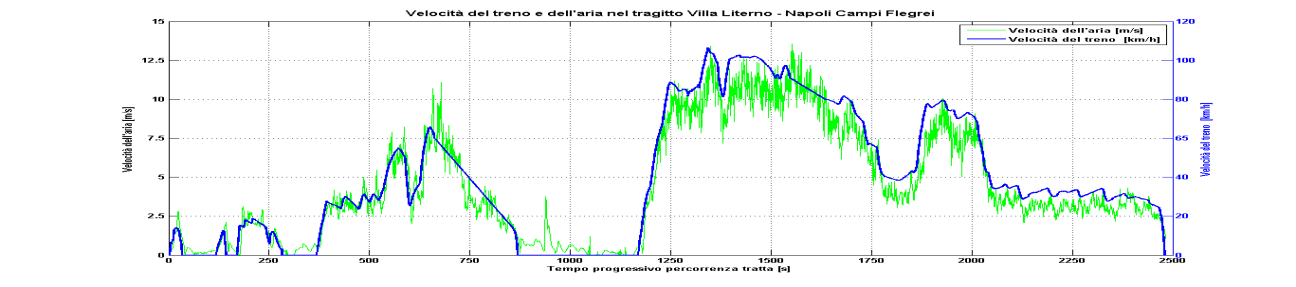 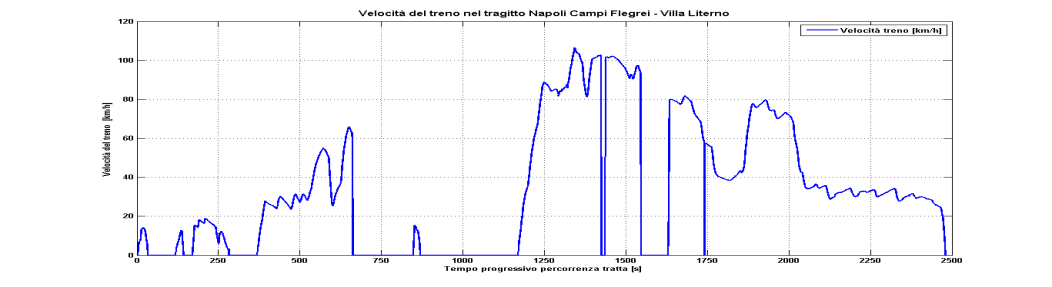 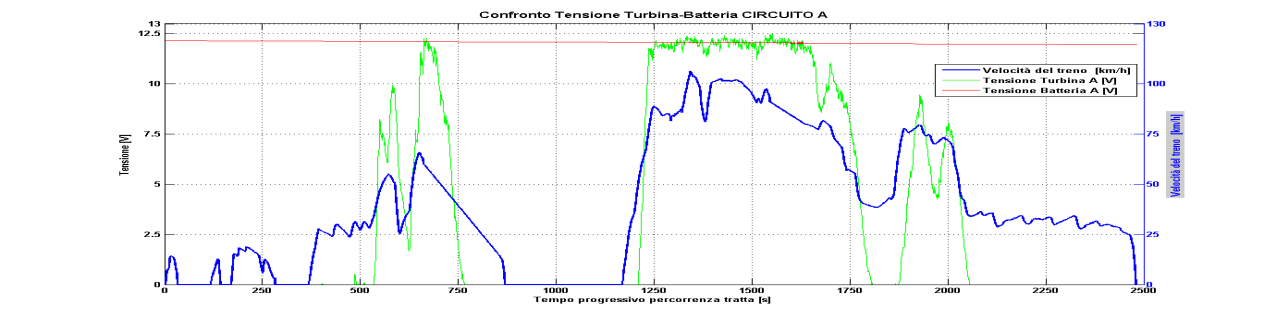 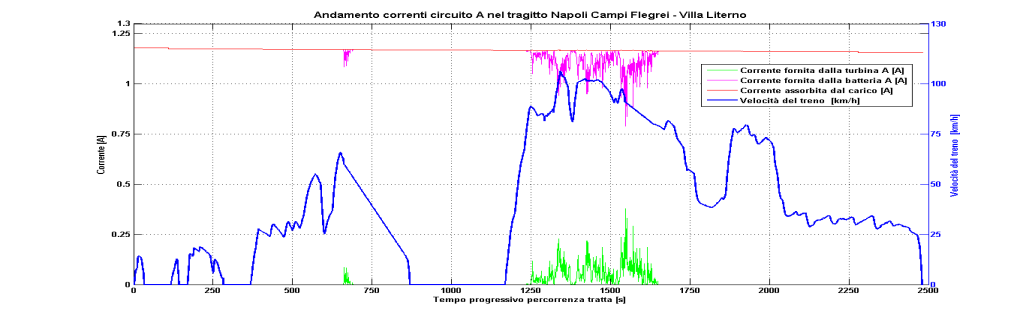